Конкурентні переваги сьогодення
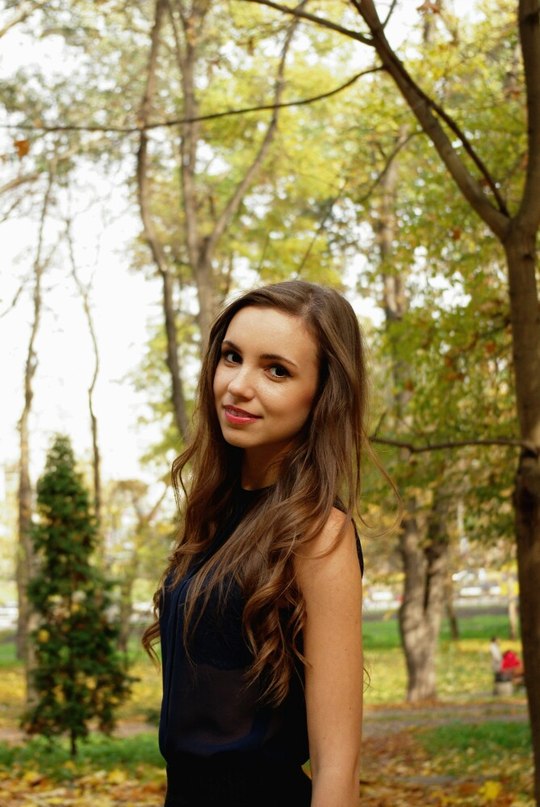 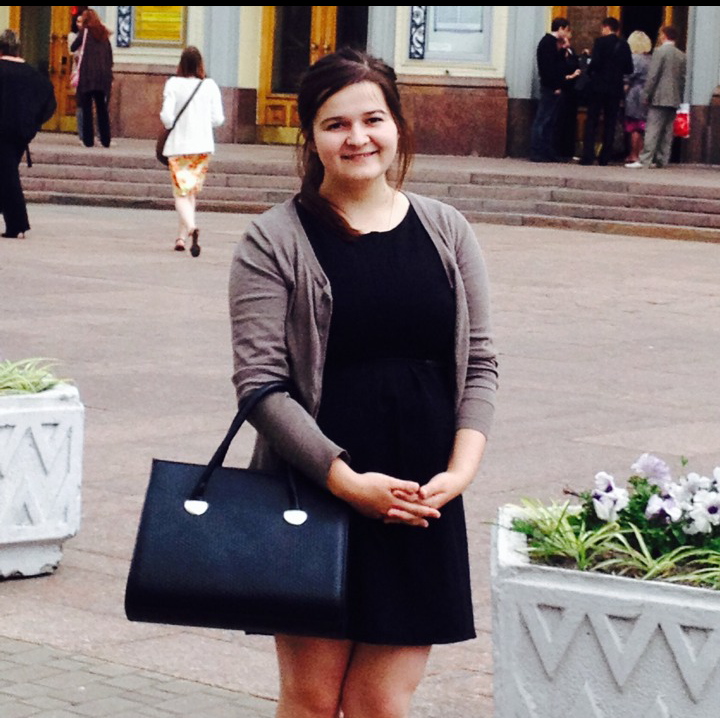 Виконали:
студентки 4 курсу, ЕЕП-404
Шкрібляк Віталія
Гнилянська Тетяна
Мета статті
Дослідити і проаналізувати використання стратегії «блакитного океану»,визначити шляхи вдосконалення цієї стратегії,рекомендації щодо доцільності і успішності  використання гри на емоціях у сучасному бізнесі.
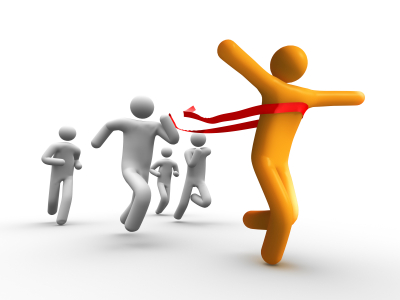 Голубий океан
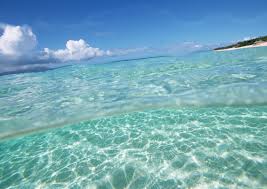 Це теорія створення нового товару шляхом використання унікальної ідеї, у середовищі підприємств, що сильно конкурують нагадує своєрідну “втечу” від конкуренції.
Компоненти для створення голубого океану
Алгоритм створення нового креативного,унікального продукту
Тренд минулого
Створення нового продукту і його вихід на ринок
Стратегія «блакитного океану» - використання антиїдей для досягнення конкурентних переваг ресторанною мережею «Фест»
Життєвий цикл товару чи послуги блакитного океану
Історична цінність
Туристична цінність
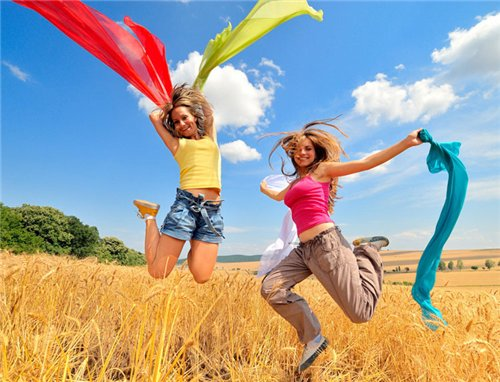 Життя товару на полиці − все коротше, а важливим складником ціннісної пропозиції стає не тільки продукт або послуга, а й емоція. Створення товару  шляхом використання антиідеї та гри на емоціях споживача формує стійкі конкурентні переваги на ринку.
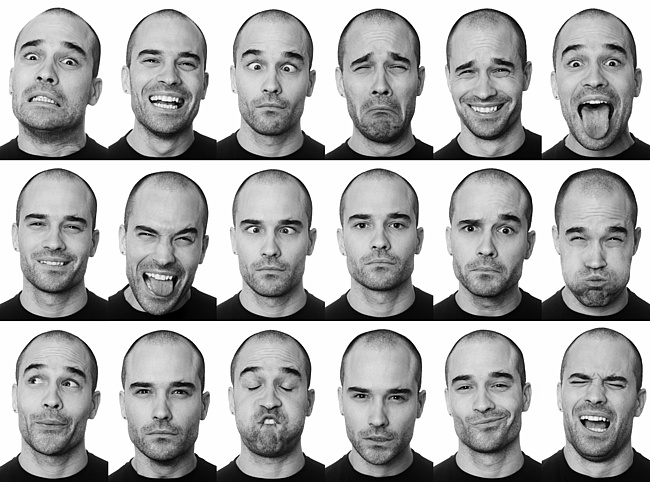 Дякуємо за увагу!